PROTECT YOUR DAIRY CATTLE
www.cfsph.iastate.edu/biosecurity
[Speaker Notes: Let’s learn about ways to protect your dairy cattle from diseases.
For more biosecurity resources, visit www.cfsph.iastate.edu/biosecurity
This presentation was developed by veterinarians at the Center for Food Security and Public Health, Iowa State University, College of Veterinary Medicine. Feel free to customize it to fit your needs. Please credit the original creators.]
Types of Germs
Bacteria
Staph, Strep, E. coli, Salmonella 
Parasites
Roundworms, tapeworms, crypto
Viruses
Bovine viral diarrhea (BVD), foot and mouth disease (FMD)
Oh My!
[Speaker Notes: There are many types of germs, or organisms, that cause disease in cattle and other animals. Some even cause disease in people. Examples of bacteria include Staph, Strep, E. coli, and Salmonella. (CLICK) Examples of parasites include roundworms, tapeworms, and cryptosporidiosis. (CLICK) Examples of viruses that infect cattle include bovine viral diarrhea (BVD) and foot and mouth disease (FMD). (CLICK) Oh My! This list, and there are many more, can get overwhelming. Let’s take a look at a way to simply protecting your dairy cattle from these germs.]
Germ Spread
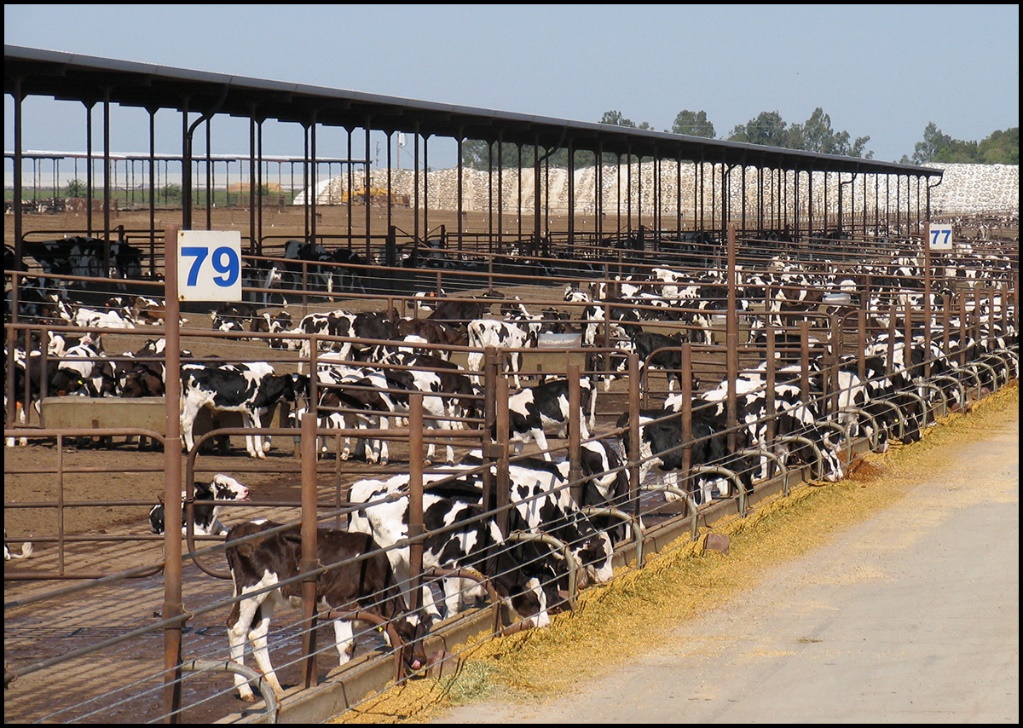 Animal       animal
Animal       human “zoonotic”

Animal or human must be exposed to develop disease
Understand different routes of exposure = Gain control, prevent!
[Speaker Notes: If we look at how diseases or the germs that cause them spread, we can find ways to control and prevent them.
Some diseases are spread between animals only. BVD is one example of an animal-to-animal spread disease. 
Some diseases spread between animals and people and are called “zoonotic” diseases. Cryptosporidiosis is one example of zoonotic disease. It is in the feces of cattle or people and can spread when it gets into the mouth. While germs and the disease they cause vary, they all have one thing in common: the animal or human must be exposed to them to get the disease. Once we understand how disease-causing germs enter a body, it is easier to control them. Thinking about how animals or people are exposed lets us put steps in place to prevent exposure. 

Photo source: Mark Kirkpatrick, Kuna, ID]
Six Incredible Ways!
2
3
1
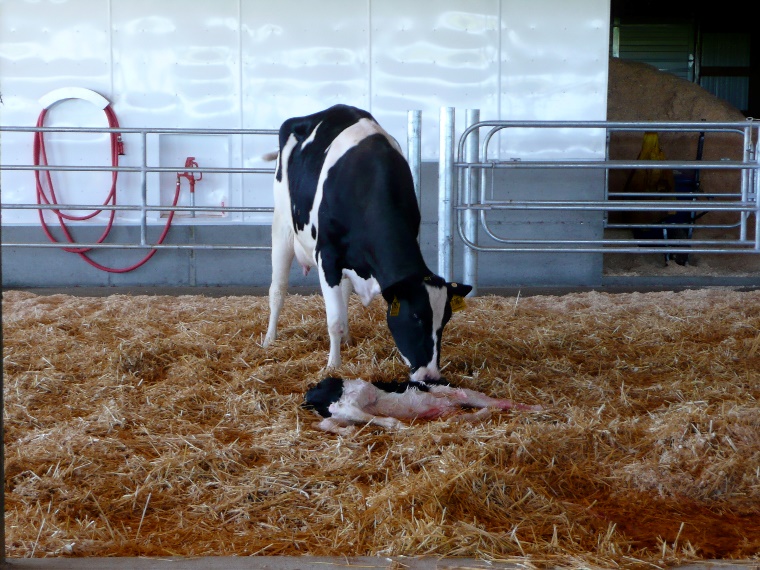 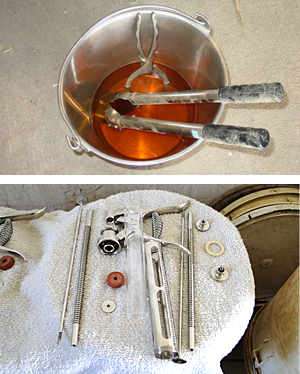 Aerosol
Direct contact
Fomite
Oral
Vector
Zoonotic
5
4
6
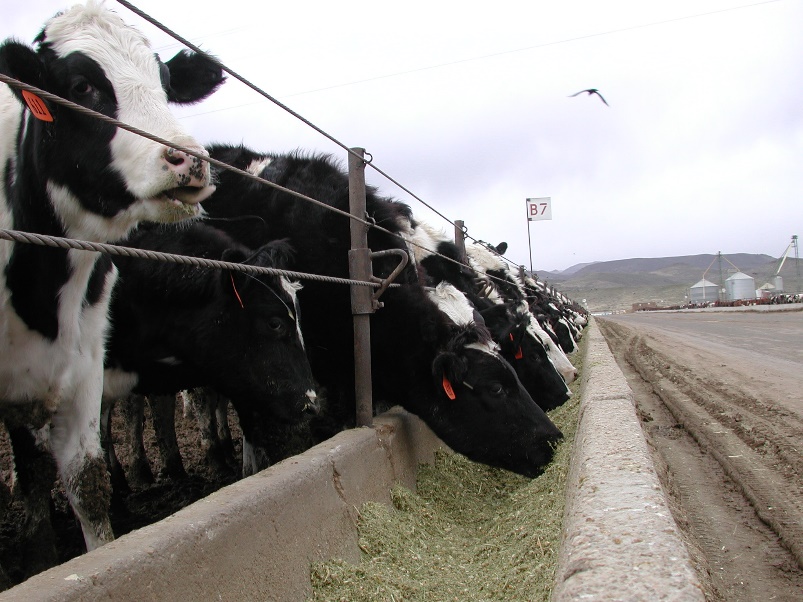 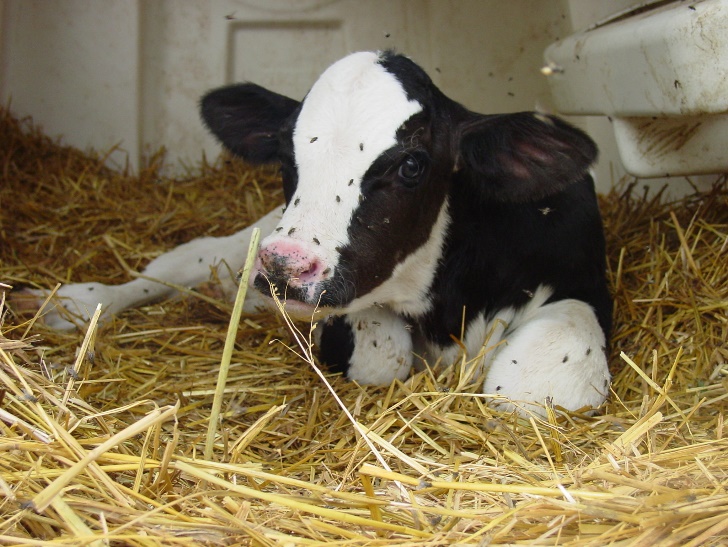 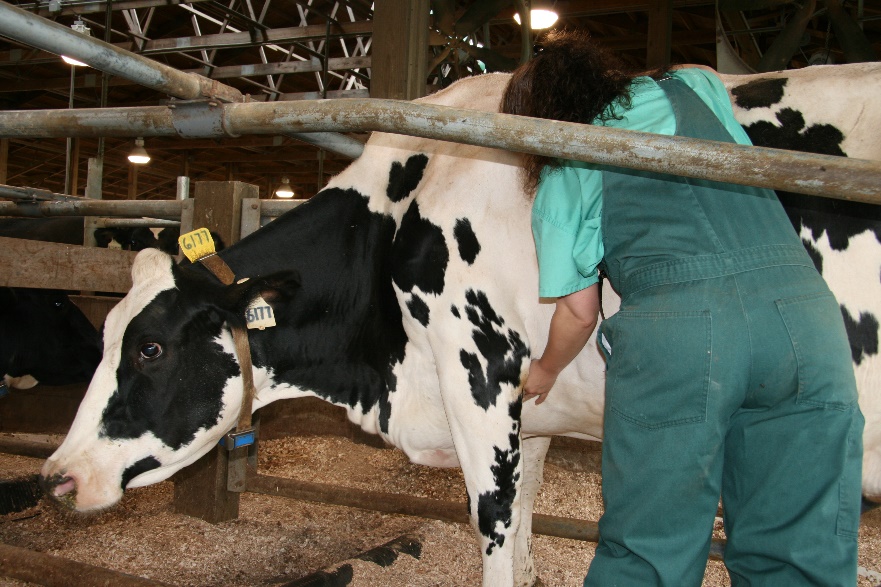 [Speaker Notes: When you think about all the diseases animals or people can get, there are only six incredible ways they can be spread! This is easier to remember than all the bacteria, parasites and viruses there are. The pictures are examples:
Aerosol: A cow sneezing. If it is infected and another cow breathes in the same droplets, spread can happen. 
Direct contact: This heifer is licking her newborn calf. If the cow carried a disease, it could be spread directly through the uterus or during birth.
Fomite: If a syringe or the needle becomes contaminated with a germ, it can be spread to the rest of the animals it touches.
Oral: If a cow eats feed that is contaminated with manure, saliva, or urine from an infected animal, they can become infected. 
Vector: This cow has a lot of face flies, which can spread diseases. 
Zoonotic: If the cow, or the dairy worker, is carrying a germ like ringworm, they could share that through contact. 

Aerosol: Graphic designed by Dani Ausen, CFSPH, Iowa State University.
Direct contact: Mark Kirkpatrick, Kuna, ID
Fomite: Danelle Bickett-Weddle, CFSPH, Iowa State University
Oral: Mark Kirkpatrick, Kuna, ID
Vector: Danelle Bickett-Weddle, CFSPH, Iowa State University
Zoonotic: Danelle Bickett-Weddle, CFSPH, Iowa State University]
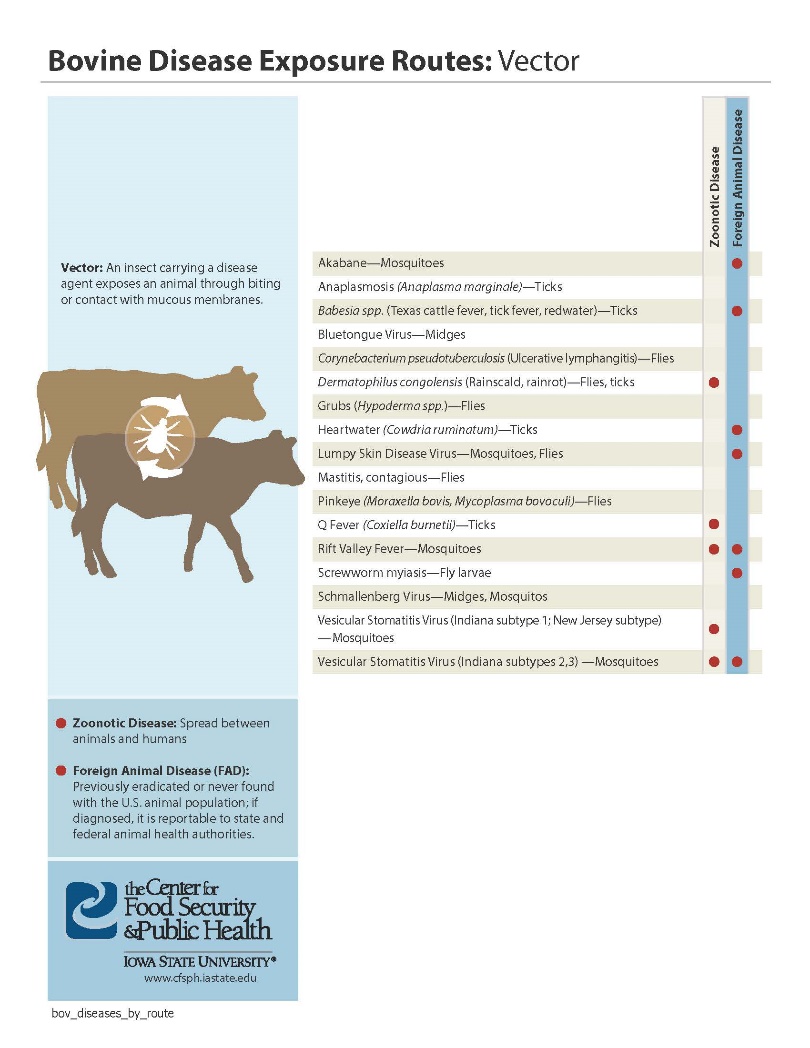 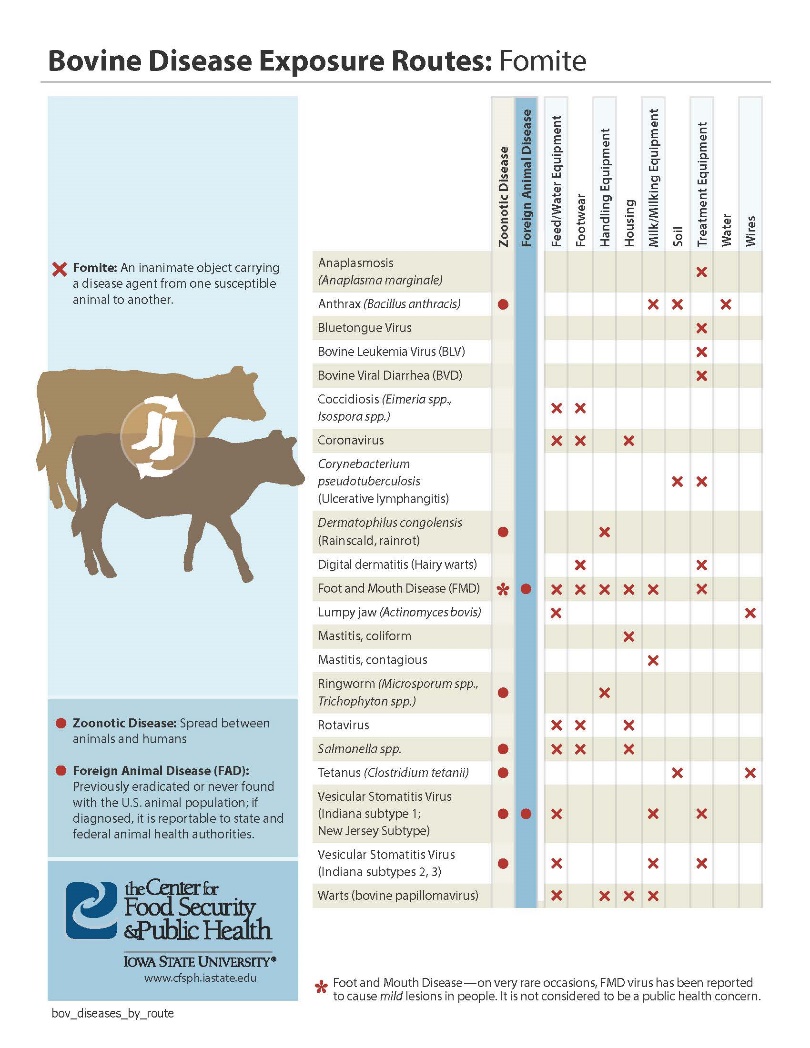 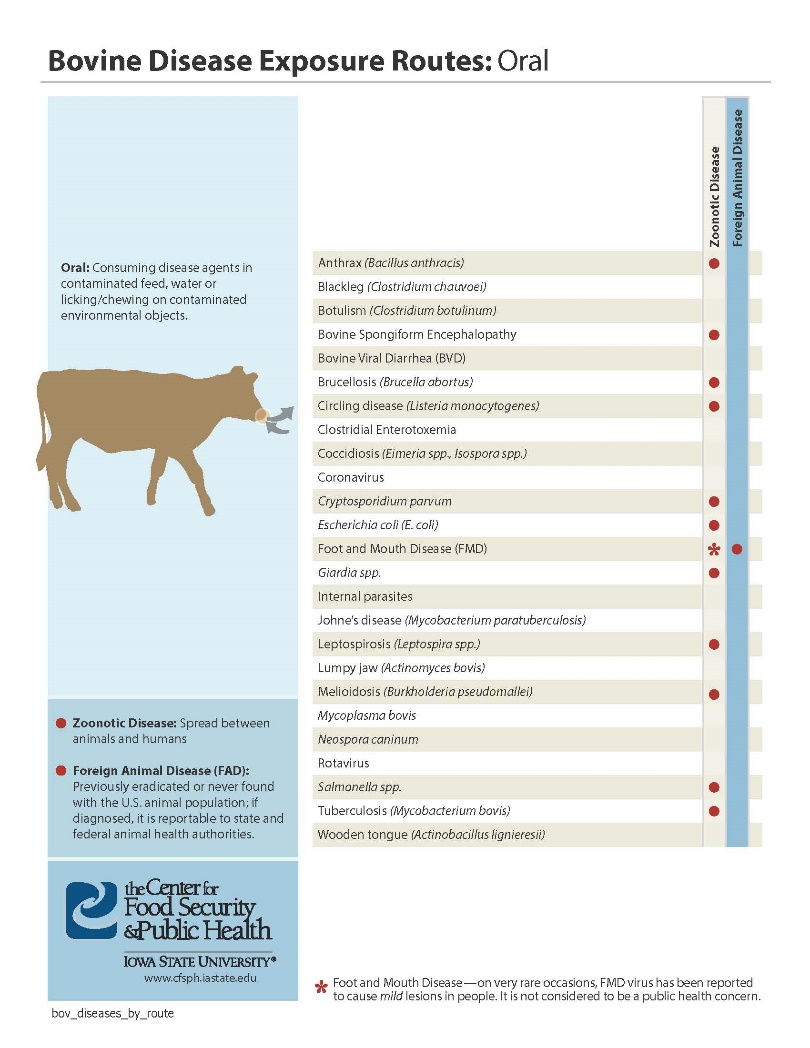 www.cfsph.iastate.edu/infection-control/routes/
[Speaker Notes: (ANIMATED – appear while talking) 
If you are interested in learning about which diseases are spread by each of the 6 ways, visit the Center for Food Security and Public Health website for handouts on cattle as shown. These also show which diseases are common, known as endemic, and which ones are foreign animal, meaning not currently found in the United States. These handouts also show which diseases affect people – zoonotic diseases.]
Disease Spread
Animals may not showobvious signs of disease
Knowing ways disease is spread helps with prevention
Limit disease spread risk to livestock and people contacting them
[Speaker Notes: We must remember that disease spread can happen without animals showing obvious signs of disease. Knowing the different ways diseases are spread can help with prevention. This can also limit the risk of disease spread to livestock and people contacting them. 
Photo source: Danelle Bickett-Weddle, Iowa State University]
Biosecurity
“Procedures intended to protect humans or animals against disease or harmful biological agents”
Oxford Dictionary
Source: Food and Agriculture Organizationhttps://youtu.be/9iy9Ebqr5-w
[Speaker Notes: Biosecurity is defined in the Oxford dictionary as “Procedures intended to protect humans or animals against disease or harmful biological agents”.
(VIDEO PLAYS AUTOMATICALLY) The video clip states: “Biosecurity towards promoting animal health, protecting public health and ensuring food security. Let’s Go!” It is from the FAO, and the video is titled: Tackling AMR through farm biosecurity to strengthen food systems and secure livelihoods, created November 18, 2020 and available at: https://youtu.be/9iy9Ebqr5-w]
What diseases worry you most?
Hairy Heel Warts
Mastitis
Salmonella
Crypto
BVD
Bovine respiratory disease
Foot and mouth disease
[Speaker Notes: (ANIMATED – appear while talking)
TRAINERS: Change as needed for your audience.
When it comes to diseases, which ones worry you the most? Working with your veterinarian to design biosecurity steps to keep diseases off your farm is a great place to start. Start by identifying the diseases you are most concerned with or at most risk from. Then focus on putting biosecurity measures in place to protect your herd.]
Biosecurity = Disease Prevention
Disease prevention = insurance
Paying premiums
Hope it’s never needed
Appreciate it when “disaster” strikes
If biosecurity is working, NO ONE KNOWS
Hard to put a value on its effectiveness
When there is a labor shortage, time is a precious commodity
Effective biosecurity takes time, practice
[Speaker Notes: Biosecurity is the insurance needed for disease prevention. By investing in biosecurity regularly, we are are paying those “premiums” with the goal of never needing to submit a claim. We all hope a disease challenge never happens but appreciate the investment in daily biosecurity practices when disaster strikes.
(CLICK) In reality, if biosecurity is working, NO ONE KNOWS. This makes it hard to put a value or dollar amount on its effectiveness. We can value it when a challenge arises, and the animals do not become sick.
(CLICK) Animal agriculture has faced some big challenges with labor shortages. Time becomes precious on a farm when there are not enough people to get everything done. This can create challenges when making sure good biosecurity steps are followed. To do it well, to be effective, biosecurity takes time. Not cutting corners, not leaving things dirty, not rushing between tasks. Effective biosecurity also takes practice to do well, to become routine. All of these are reasons to start doing things now to help protect animal health.]
Benefits to Biosecurity NOW
Common disease prevention
Similar exposure routes for foreign animal or unknown diseases
Bovine Viral Diarrhea
Direct contact
Blood, saliva, feces, urine, reproductive
Fomites
Oral
Consuming feces, urine, milk from infected animals
Foot and Mouth Disease
Direct contact
Blood, saliva, feces, urine, reproductive
Fomites
Oral
Consuming feces, urine, milk from infected animals
[Speaker Notes: What are some of the benefits to putting biosecurity in place NOW? Instead of waiting for a disease challenge like a highly contagious Foreign Animal Disease (FAD)?
First, some common diseases are spread the same way as FADs or unknown diseases. For instance, Bovine Viral Diarrhea (BVD) in cattle… (CLICK)
An infected animal can spread BVD to another cow through direct contact, through fomites which are contaminated objects, and orally when consuming things contaminated by feces, urine or milk from an infected animal. 
Let’s compare that to a FAD that affects cattle (CLICK), Foot and Mouth Disease (FMD). While FMD is MUCH MORE CONTAGIOUS than BVD, how an animal gets exposed is similar. They can be exposed through direct contact, contaminated fomites, and oral consumption.
Biosecurity steps that prevent exposure to PEDV can help protect from other diseases spread the same ways.]
Benefits to Biosecurity NOW
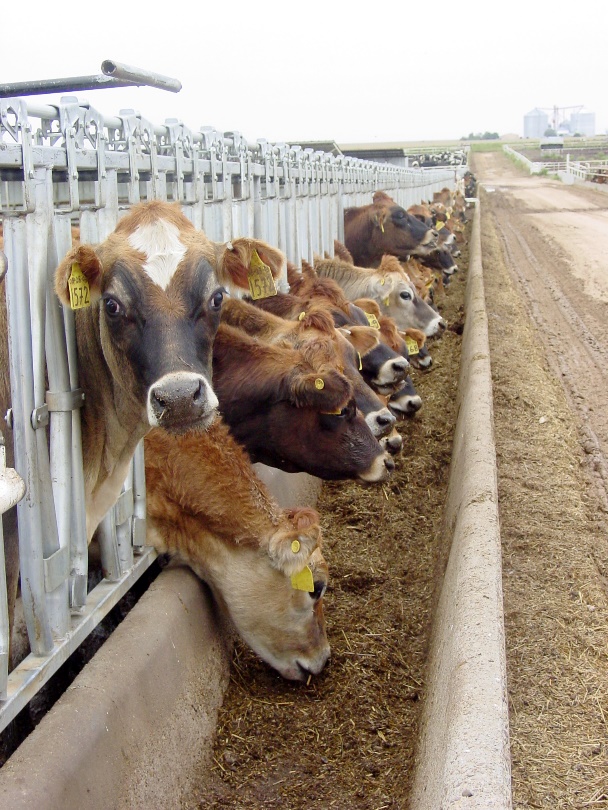 Less disease challenges = better animal health

Decrease infectious burden = better animal health
Dose = Severity

Better animal health = economic benefits
[Speaker Notes: Other benefits to putting biosecurity in place NOW is having less overall disease challenges. This can lead to better animal health. Most diseases cannot be completely eliminated, but the risk can be managed. For nearly all diseases there is a relationship between exposure dose and severity of disease. For diseases that are always present (endemic), reducing the dose of infectious agent the animal is exposed to can positively affect the animal’s health. Better animal health leads to economic benefits for the producer, the industry, the state. It also helps justify the cost of implementing biosecurity. 
Photo source: Danelle Bickett-Weddle, Iowa State University (top/bottom)]
Daily to Enhanced Biosecurity
Preparing for the Unexpected to Maintain Cattle Health
[Speaker Notes: Daily to Enhanced Biosecurity: Preparing for the Unexpected to Maintain Cattle Health]
Protecting the Herd
Most producers have not dealt with new, highly contagious disease
Enhanced biosecurity needed
Animals never zero risk of exposure
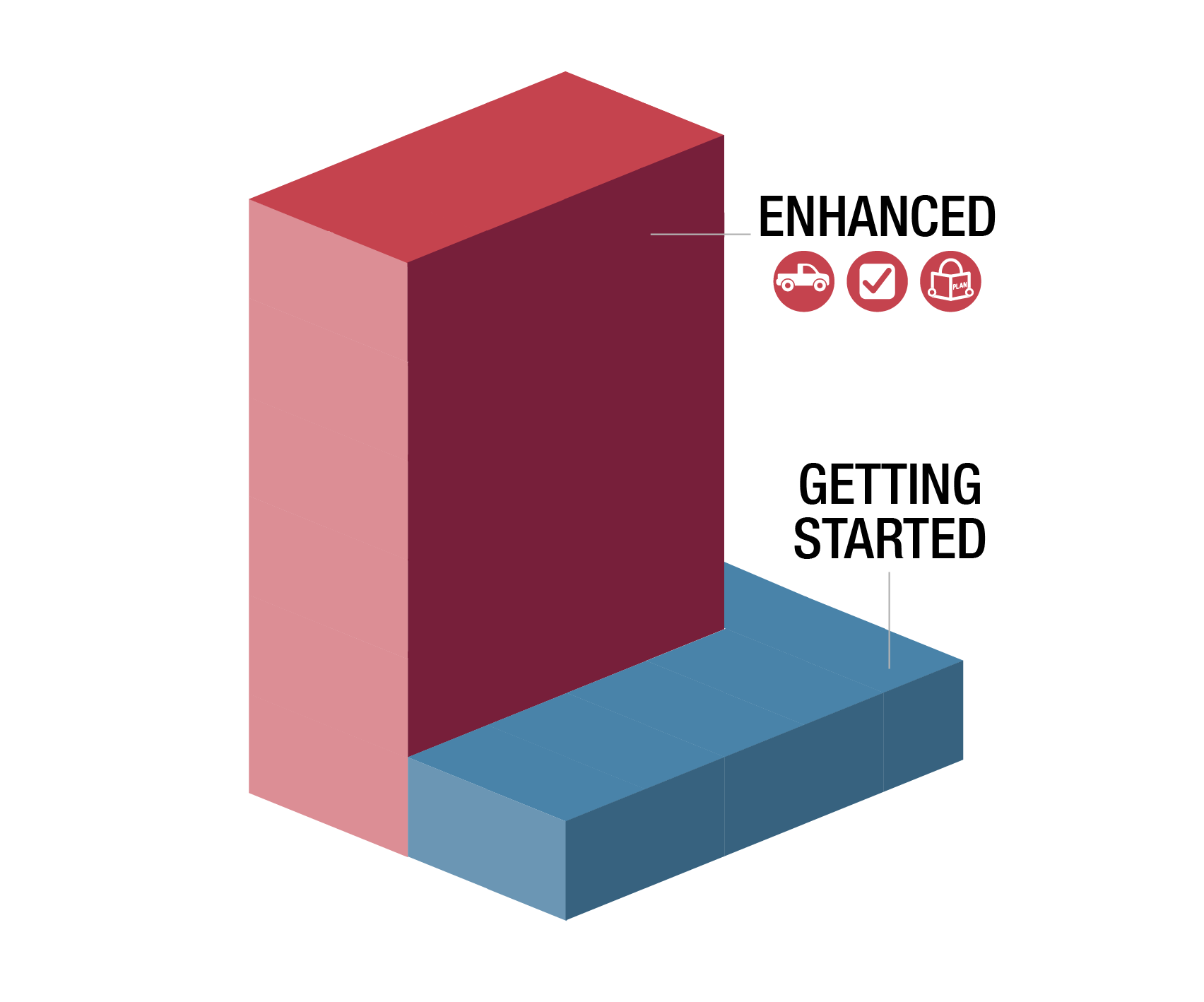 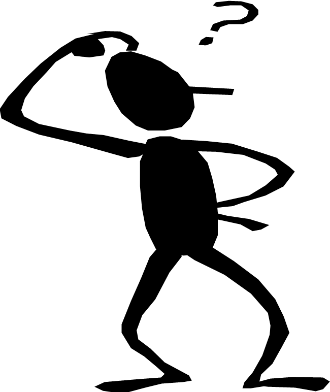 It will be hard for some herds to go from no/little biosecurity to enhanced…
[Speaker Notes: Most producers have not had to deal with a new, highly contagious disease. It will take an enhanced level of biosecurity to keep highly contagious diseases out of the herd. Our animals are never at zero risk of disease exposure. 
(CLICK) It will be hard for some herds to go from no or little biosecurity to enhanced to protect their animals. That can be a tough journey. 
Graphic source: CFSPH, Iowa State University]
Big journeys begin with small steps
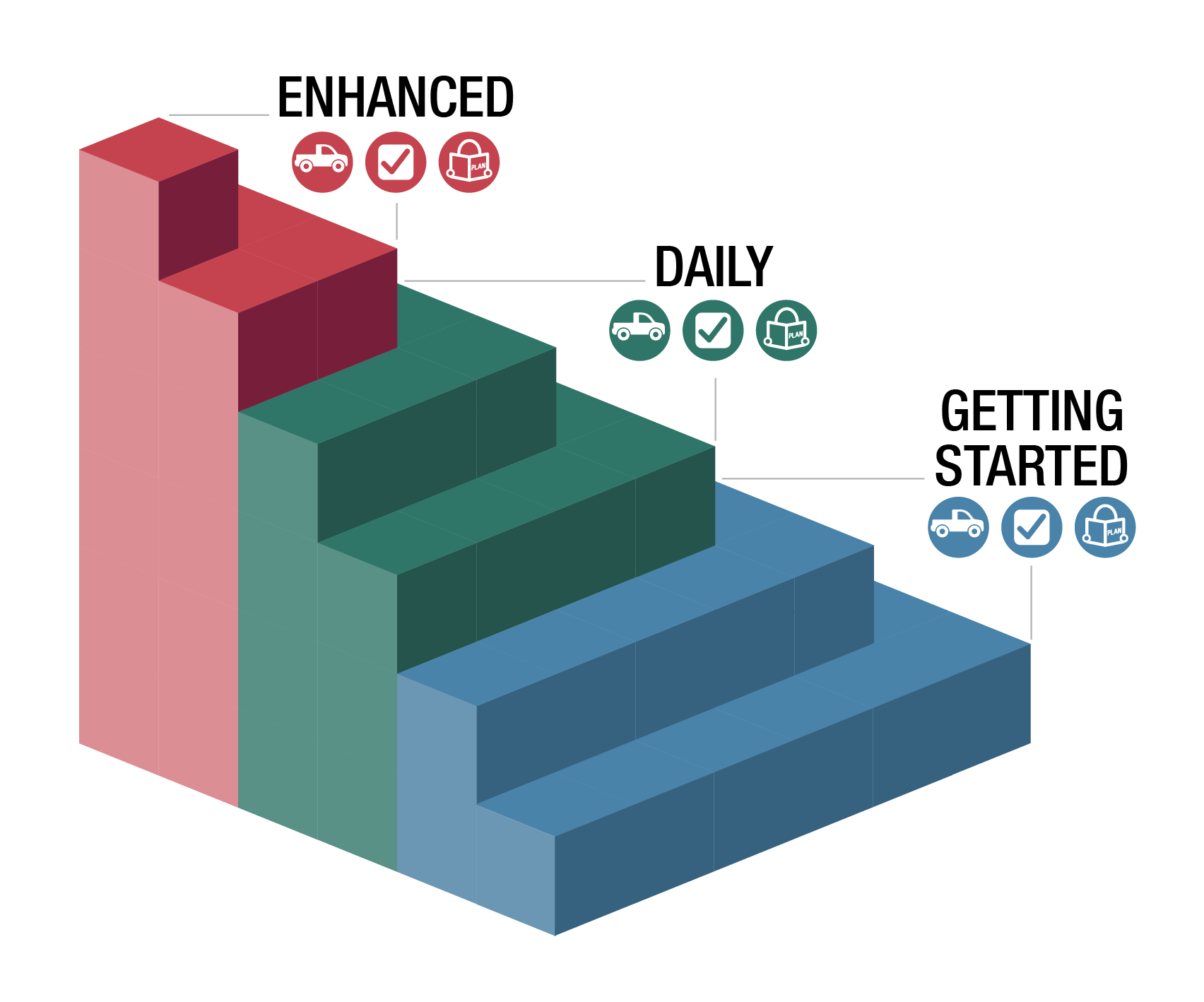 [Speaker Notes: Big journeys begin with small steps. To get to enhanced biosecurity, it takes time. This is the same for any big changes on livestock operations – whether that is genetic improvement of the herd, better weaning weights, or more milk production. Sometimes, getting started is a big first step. 
(CLICK) To help producers go from no or little biosecurity, several steps have been created to help get them started and practice it daily, so they are more ready for enhanced biosecurity. 

Graphic sources (left): https://i.pinimg.com/564x/60/92/6f/60926f4d71aea485a9bd25e510fe8087.jpg (right) CFSPH, Iowa State University]
Movement Risks
[Speaker Notes: Let’s start by looking at the different movements risks for dairy operations that could expose animals to diseases.]
[Speaker Notes: Items moving on and off your farm or ranch can bring disease. Identifying movement risks can help you prevent them. Some of the areas to focus on include:
Animals – these could be new animals added to your herd or animals returning from shows, fairs, or breeding. 
Animal products – especially if they have not been treated to kill potential germs. Raw colostrum and raw milk are examples. Both can be pasteurized before being fed to help decrease germs. Semen and embryos can’t be treated prior to use. Knowing the source and the disease status of the source herd is important to keeping diseases from your animals. 
Deliveries – especially if the vehicle or equipment drives in animal areas or areas where animals travel. 
Removals – seems odd to think things leaving could introduce disease, but what item is leaving and how? Is it a dead animal and a vehicle needs to enter to pick it up? Where was that vehicle or equipment prior to your farm? Same for manure removal. Vehicles that go farm to farm could pose a risk (milk trucks, livestock trucks).
Personnel – especially if they will have direct contact with animals on your operation. 
Graphic source: CFSPH, Iowa State University]
[Speaker Notes: (VIDEO SHOULD START PLAYING AUTOMATICALLY – 2 minutes with full credits at end) 
Protecting Your Herd and Flock: Line of Separation video downloaded from: Video downloaded from: https://vimeo.com/user68158100/download/553543741/24fb8bbe01
Source: CFSPH, Iowa State University; Narration, Danelle Bickett-Weddle, DVM]
Step 1: Movement Risks
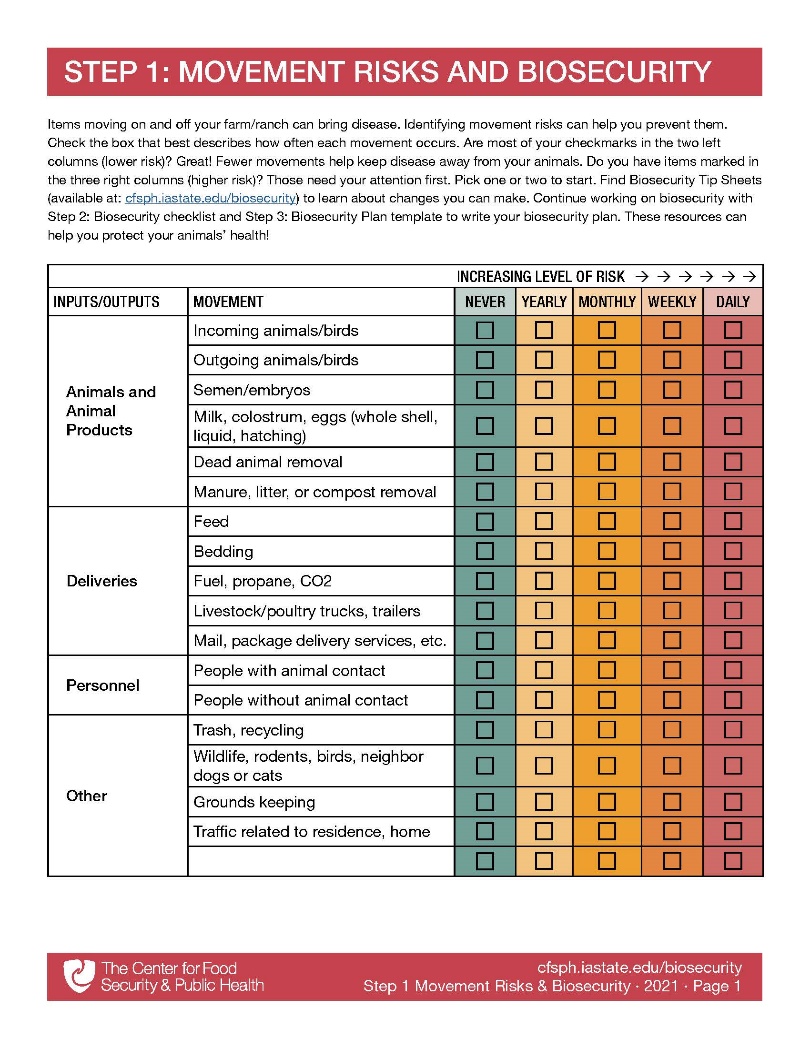 Fill it out for a typical week or month

Focus on daily movements first

What initial biosecurity steps could protect the herd?
www.cfsph.iastate.edu/biosecurity/
[Speaker Notes: The Center for Food Security and Public Health at Iowa State University created an easy-to-use checklist to explore the different movements that come onto your farm. Step 1 Movement Risks is pictured and can be downloaded from the website: cfsph.iastate.edu/biosecurity/. Producers are encouraged to fill it out for a typical week or month. It is a fillable PDF. Just check the box that best describes how often each movement occurs. Are most of your checkmarks in the two left columns (lower risk)? Great! Fewer movements help keep disease away from your animals. Do you have items marked in the three right columns (higher risk)? Those need your attention first, especially daily movements. Pick one or two to start. Next we will talk about some of the biosecurity steps that could protect the herd.
Graphic source: CFSPH, Iowa State University]
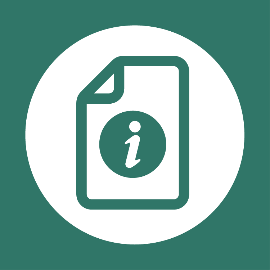 Where can I learn more?
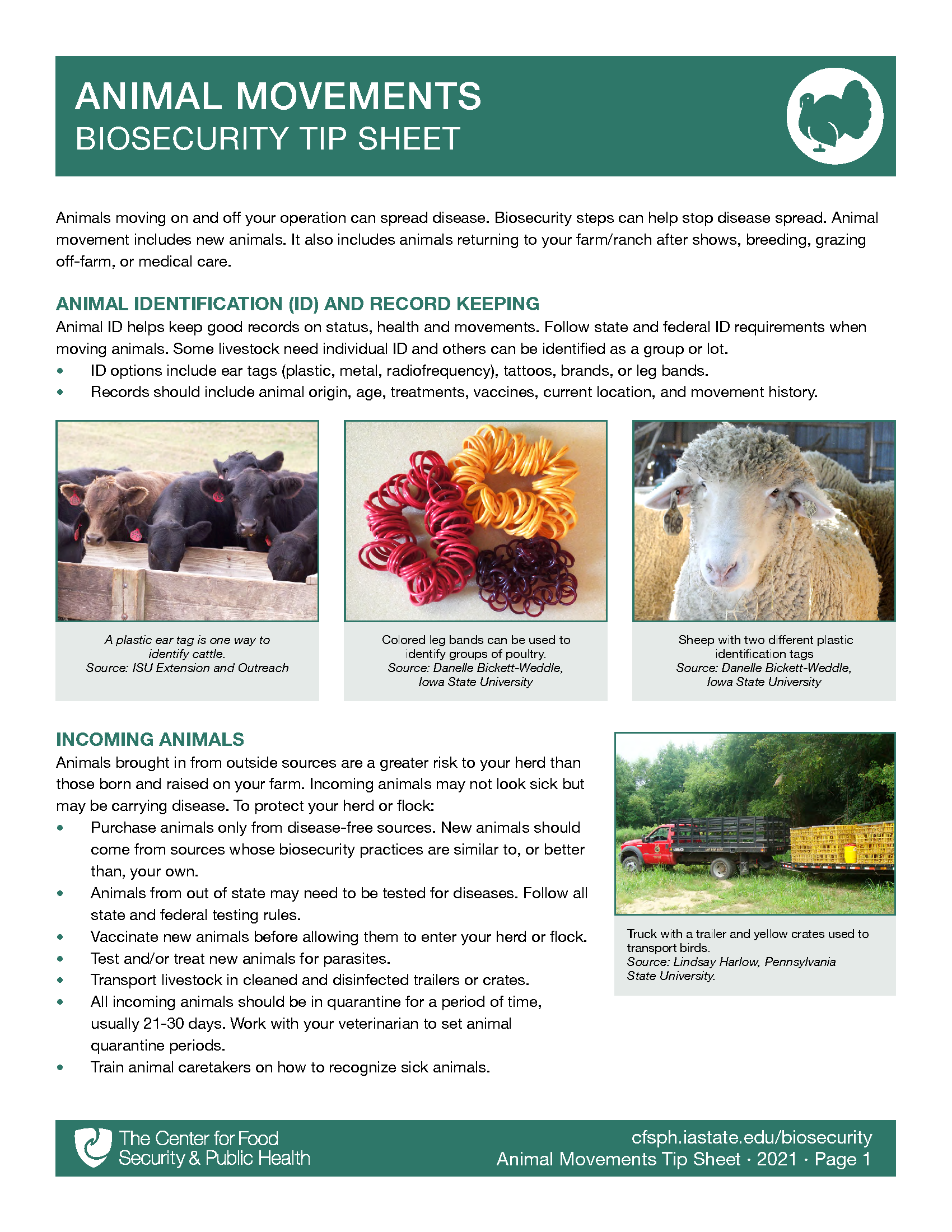 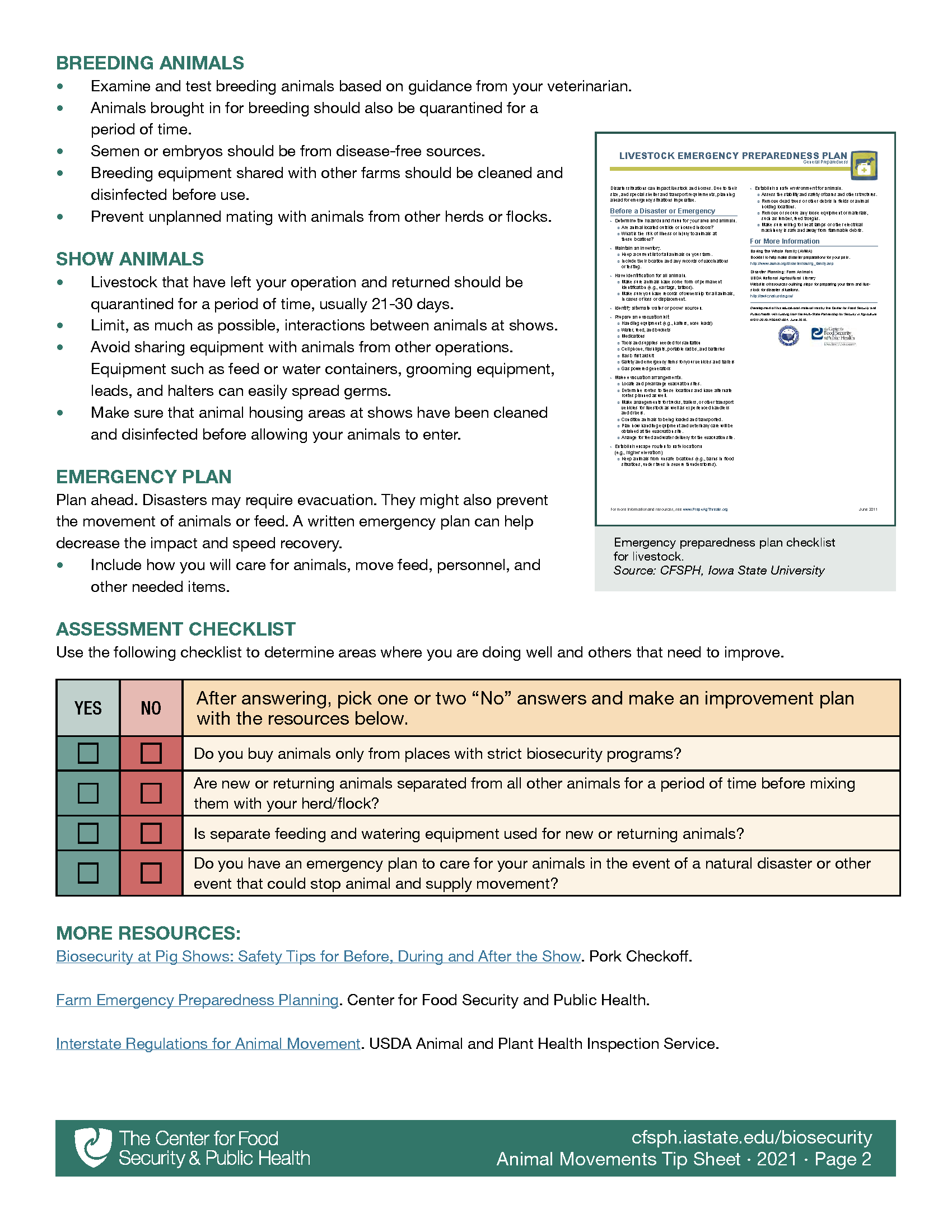 Biosecurity Tip Sheets provide more info on biosecurity actions to protect your herd/flock!
www.cfsph.iastate.edu/biosecurity/
[Speaker Notes: Once you have figured out the more common movements, there are Biosecurity Tip Sheets with steps to protect your herd from exposure. Pictured is the Animal Movement Biosecurity Tip Sheet. This is available on the Center’s website listed on the screen.
Graphic source: CFSPH, Iowa State University]
Tip Sheets – Videos
www.cfsph.iastate.edu/biosecurity/
[Speaker Notes: Want even more biosecurity ideas? Each Tip Sheet has a corresponding video full of pictures! Find them on the Center’s website listed on the screen. 
(CLICK ON VIDEO TO PLAY – 6 minutes with full credits at end)
NOTE TO TRAINERS: There are also PPTs available for your use to present live or customize for your audience. Those are available on the “training” web page: https://www.cfsph.iastate.edu/biosecurity-resource/train-the-trainer/
Source: CFSPH, Iowa State University; Narration, Glenda Dvorak, DVM]
Tip Sheets – Checklist
[Speaker Notes: Within each Tip Sheet (and PPT) is a checklist that has a few questions to uncover other areas of strength and gaps in biosecurity steps. There are also “More Resources” to explore for more tips. 
Graphic source: CFSPH, Iowa State University]
Step 2: Assess Biosecurity
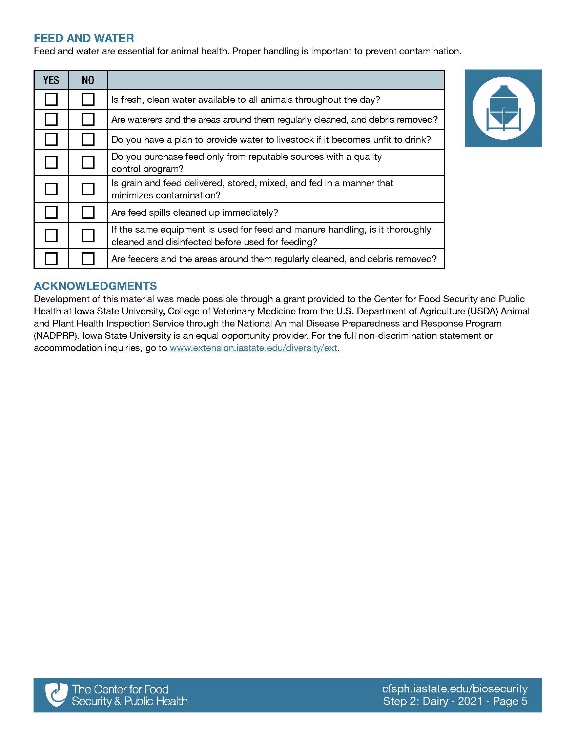 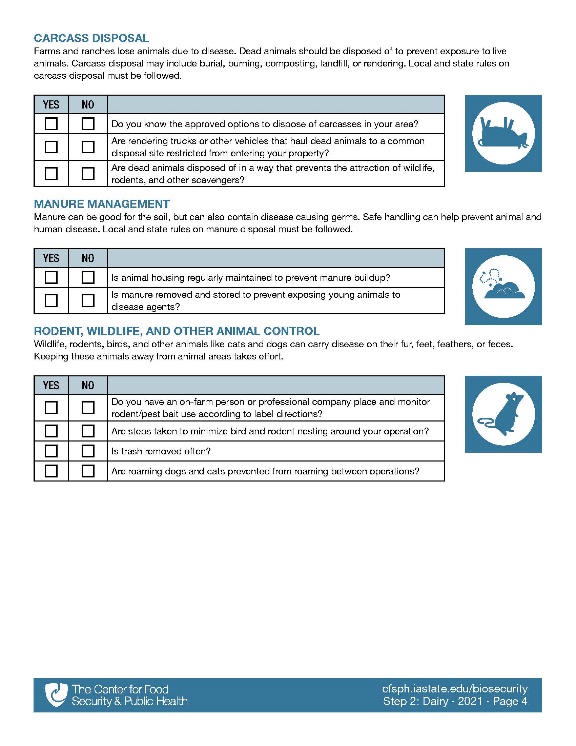 Biosecurity checklist has a series of questions to find strengths and gaps
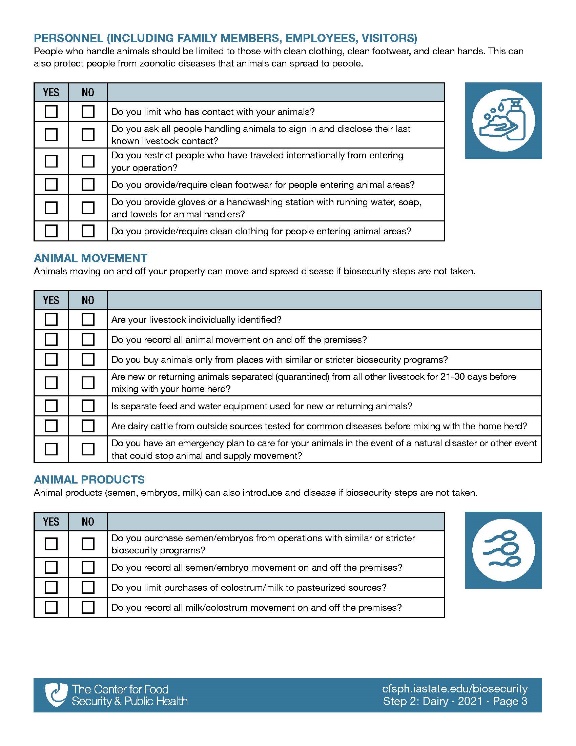 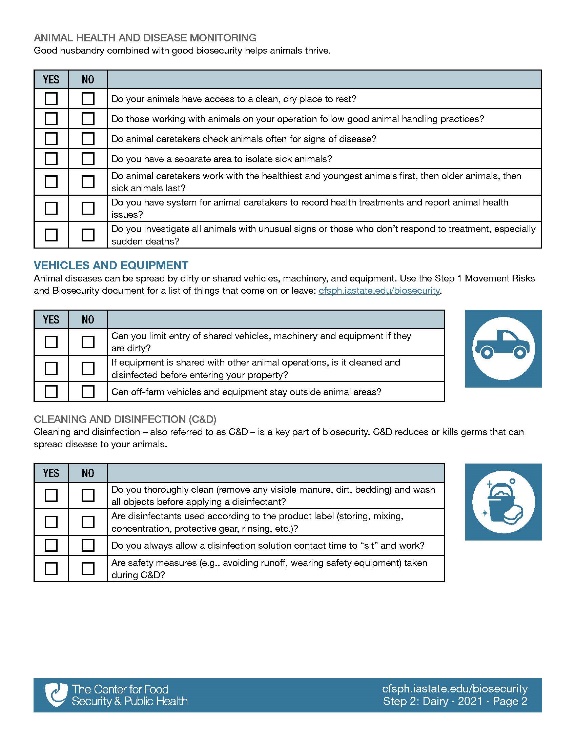 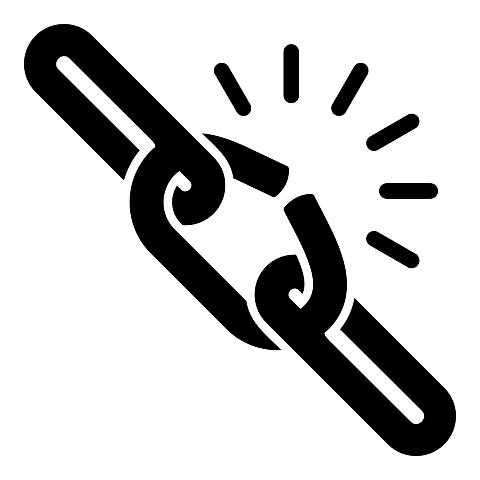 www.cfsph.iastate.edu/biosecurity/
[Speaker Notes: After doing one or two checklists in the Tip Sheets, are you ready to assess other biosecurity actions? Step 2 is a self-assessment biosecurity checklist. The same questions found in the Tip Sheets are here too. They are meant to find strengths and gaps. 
TRAINERS: The dairy checklist has 55 questions.
Graphic source: CFSPH, Iowa State University]
Checklist Topics
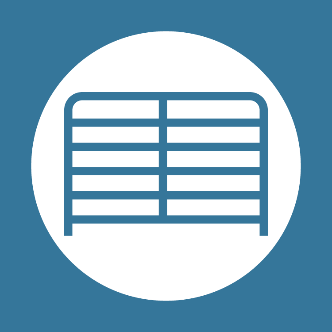 Training
Protecting Your Herd
Animal Health and Disease Monitoring
Vehicles and Equipment
Cleaning and Disinfection
Personnel (Family, Employees, Visitors)
Animal Movement
Animal Products
Carcass Disposal
Manure, Litter, Bedding Management
Wildlife, Rodent, Other Animal Control
Feed and Water
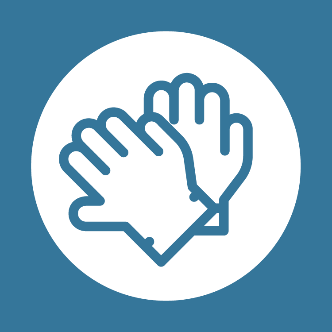 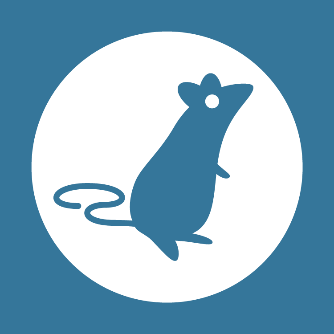 www.cfsph.iastate.edu/biosecurity/
[Speaker Notes: Listed on the screen are all the topics found in the Dairy Self-Assessment Biosecurity Checklist

Graphic source: CFSPH, Iowa State University]
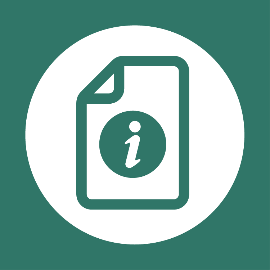 Tip Sheet Topics
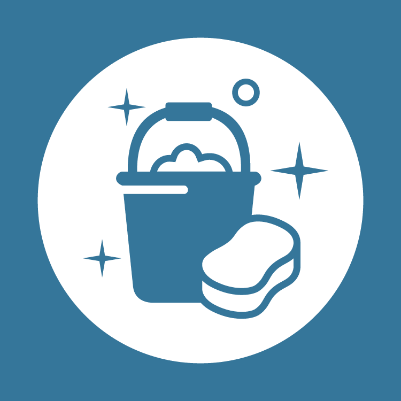 Protecting Your Herd/Flock
Animal Health and Disease Monitoring
Vehicles and Equipment
Cleaning and Disinfection
Personnel (Family, Employees, Visitors)
Animal Movement
Carcass Disposal
Manure, Litter, Bedding Management
Wildlife, Rodent, Other Animal Control
Feed and Water
More!
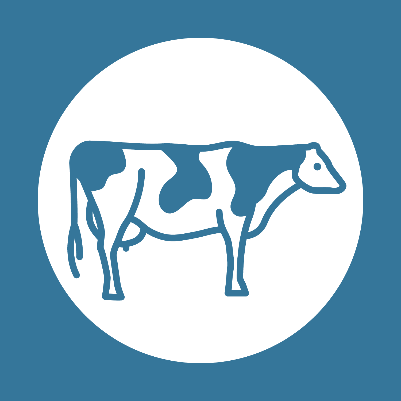 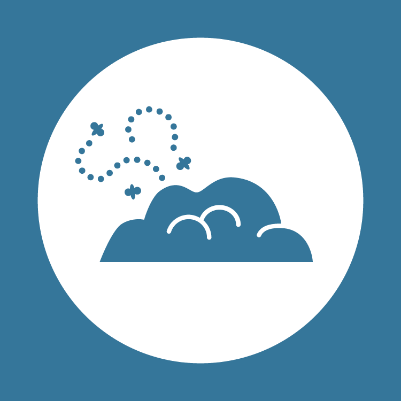 www.cfsph.iastate.edu/biosecurity/
[Speaker Notes: Listed on the screen are all the Tip Sheet topics found on the biosecurity resources web page. There are additional tip sheets in development. There are also several additional tip sheets on item-specific cleaning and disinfection topics. 
Graphic source: CFSPH, Iowa State University]
Step 3: Biosecurity Plan Template
Ready to write a plan? 

Step 3: Biosecurity Plan Template – Dairy Cattle is a great start!

Voluntary
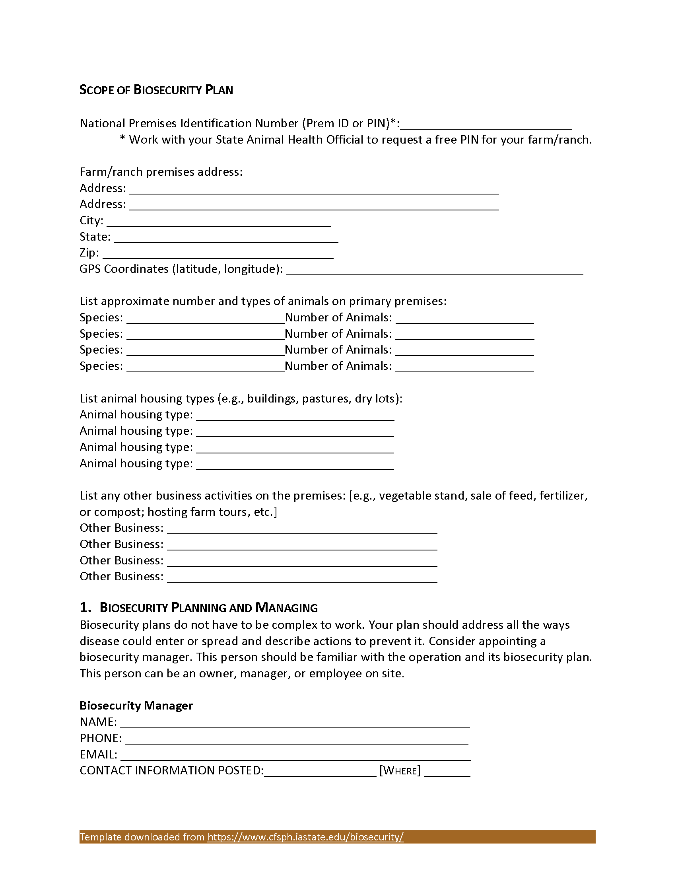 http://www.cfsph.iastate.edu/biosecurity/
[Speaker Notes: Is writing a biosecurity plan a goal? Then the Biosecurity Plan Template for dairy cattle is just what you need. This template lines up with the Step 2: Dairy Biosecurity Checklist, giving producers additional tools to protect their herd. Writing a biosecurity plan is completely voluntary. 
Graphic source: CFSPH, Iowa State University]
Diseases Harm Animal Health
Diseases are Costly
[Speaker Notes: Common and foreign animal diseases harm animal health and are costly. Take Bovine Viral Diarrhea, or BVD, for instance. Not only does it kill calves, it causes direct losses of $200 per dairy cow. Both BVD and contagious mastitis cause a decrease in milk yield. FMD, or Foot and Mouth Disease, a foreign animal disease, also kills calves and decreases milk yield in adult cattle. A U.S. outbreak of FMD would put $19 billion in meat and dairy exports at risk. 
Graphic source: CFSPH, Iowa State University]
Diseases are Spread By…
[Speaker Notes: BVD, Pneumonia, FMD, and many others, are spread by adding new or replacement animals to a herd, contaminated fomites like vehicles, animal transport, equipment, clothing, footwear and hands that contact animals. They can also be spread by semen and artificial insemination if the bull carries the disease. 
Graphic source: CFSPH, Iowa State University]
Take Steps Today to Keep Diseases Out!
Protect Your Herd
[Speaker Notes: Take steps today to keep diseases out and protect your herd by having a biosecurity plan in place and enforcing it. Separate new animals and sick animals from the home herd. Limit people access to your animals to only those with clean clothing, footwear and hands. Also, make sure animal pens are kept clean as well as equipment and vehicles used with animals or in their areas. For more information on biosecurity, visit www.cfsph.iastate.edu.Graphic source: CFSPH, Iowa State University]
Enhanced Biosecurity
Foreign Animal Disease Readiness to Protect Your Herd
[Speaker Notes: Next we will discuss putting enhanced biosecurity in place. This is a readiness step to protect your herd from foreign animal diseases. The focus will be on foot and mouth disease or FMD.]
Foot and Mouth Disease: Very Contagious Disease of Animals
Cattle, pigs, sheep, goats = blisters

Death: low in adults
Sickness: high

Not a public health or food safety concern

1929: Last U.S. case

World trade-limiting disease
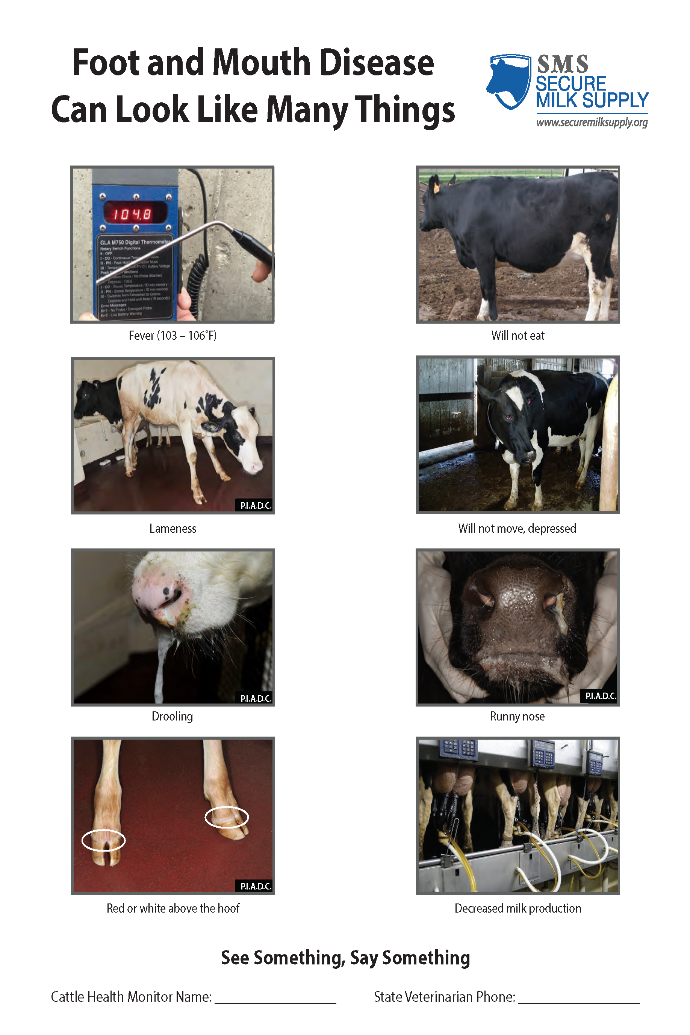 [Speaker Notes: Foot and mouth disease (FMD), sometimes called “hoof” and mouth disease, is a very contagious disease of cloven-hooved animals (cattle, pigs, sheep, and goats). FMD causes blisters on the feet and in the mouth. Adult animals do not die from FMD but it does make them very sick. It does NOT affect public health or food safety. Meat and milk are safe to eat and drink. The U.S. has not had a case since 1929 but it can be found in over two-thirds of the countries in the world. Worldwide, FMD is a trade limiting disease because it is so contagious. Graphic source: CFSPH, Iowa State University]
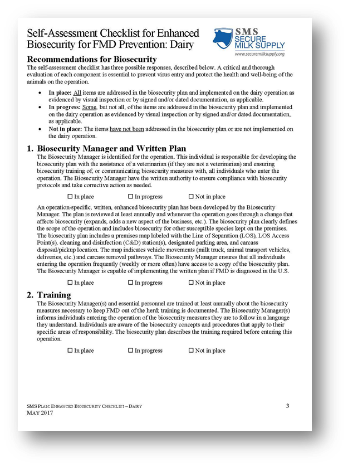 Bovine Respiratory Disease
Mastitis
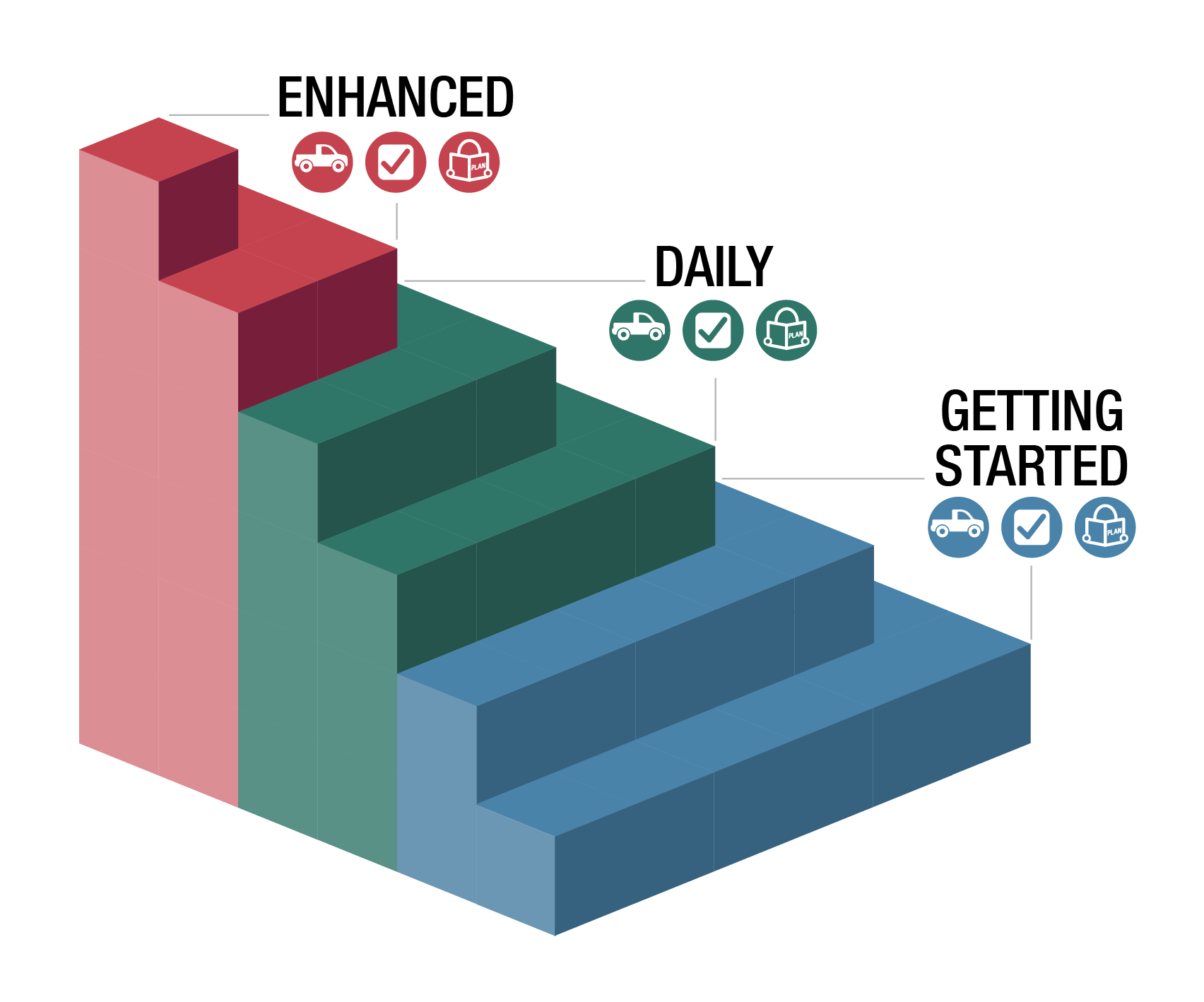 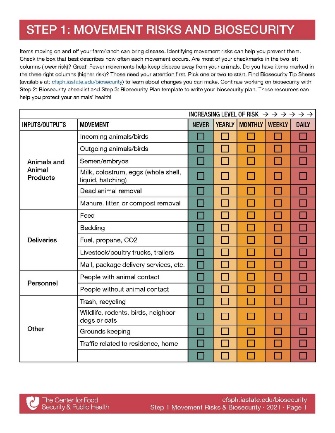 Routine Biosecurity
Bovine Viral Diarrhea
Calf Scours
[Speaker Notes: Routine biosecurity measures for common diseases (CLICK) like mastitis, bovine respiratory disease, BVD, and calf scours are not enough to protect dairy from FMD. If FMD gets into the United States, (CLICK) you will have to step up to Enhanced Biosecurity to prevent exposing your dairy. That becomes a LOT easier when you are already halfway or two-thirds up the staircase! How do you get started on that climb? With the “getting started” and “daily” biosecurity resources described earlier and shown here.]
www.securemilk.org
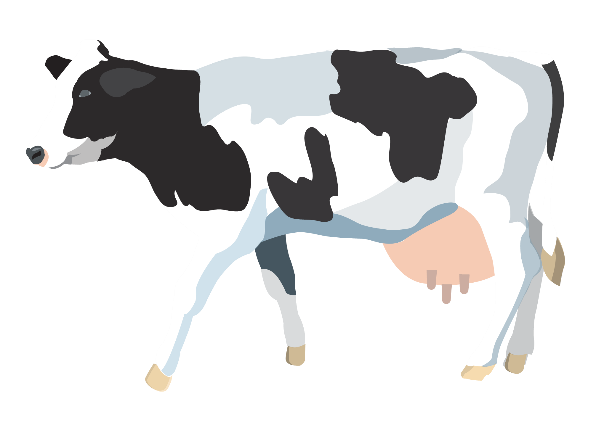 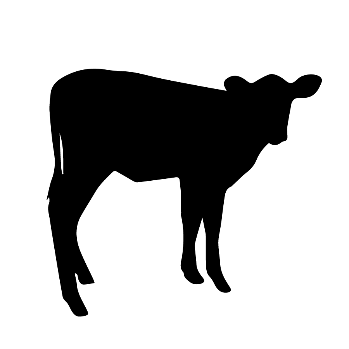 [Speaker Notes: The Secure Milk Supply Plan provides business guidance for your cattle operation during an FMD outbreak. For full details on the Secure Milk Supply Plan, visit securemilk.org and (CLICK) watch the short video or (CLICK) read the plan. The best way to ensure business continuity is to make sure cattle do not become INFECTED with FMD. Put enhanced biosecurity in place to prevent exposure. The Secure Milk Supply website has the resources you need to get started today!
Graphic: CFSPH, Iowa State University]
Resources
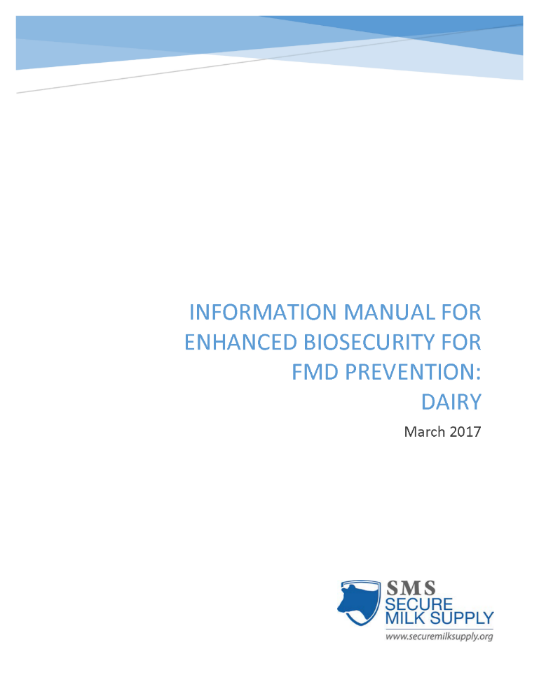 Enhanced Biosecurity
www.securemilk.org
[Speaker Notes: The SMS Plan includes ENHANCED biosecurity steps based on how FMD spreads. Producers can work with their herd veterinarian and (CLICK) use the Self-Assessment Checklist, corresponding Information Manual, and template. These help develop an operation-specific, written, (CLICK) ENHANCED BIOSECURITY plan. (CLICK) These resources are all available on the SMS website.]
Checklist/Plan Topics
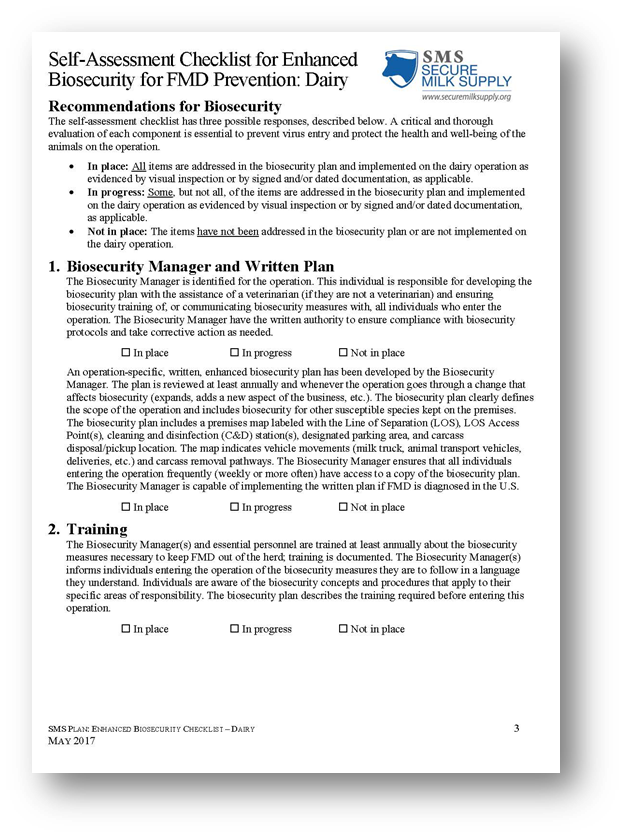 Training
Protecting Your Herd
Vehicles and Equipment
Cleaning and Disinfection
Personnel
Animal Movement
Animal Products
Carcass Disposal
Manure Management
Wildlife, Rodent, Other Animal Control
Feed
www.securemilk.org
[Speaker Notes: Listed on the screen are all the topics found in the Enhanced Biosecurity Checklist and Plan. Look familiar? It should. (CLICK) These are the SAME TOPICS in the Daily Biosecurity resources for dairy cattle. This helps producers STEP UP from daily to enhanced with consistency. 

Graphic source: CFSPH, Iowa State University]
www.securemilk.org
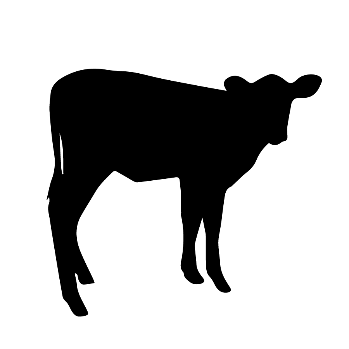 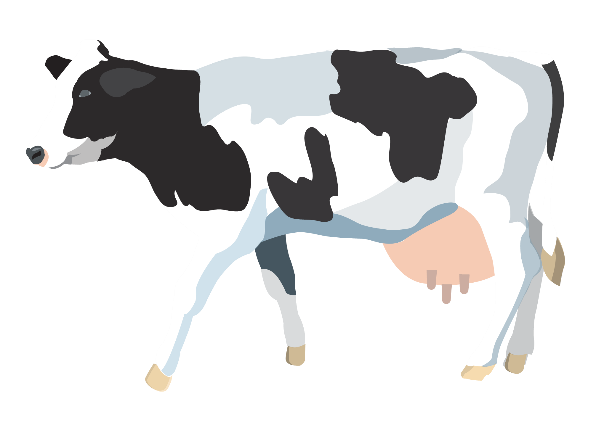 Enhanced Biosecurity
[Speaker Notes: Where can you find the enhanced biosecurity plan template? (CLICK) On the SMS website, under Milk Producers – shown in gray at the top of the page. (CLICK) Select Biosecurity from the left menu (also highlighted gray on this slide). Again, using these resources is voluntary.]
Biosecurity Posters
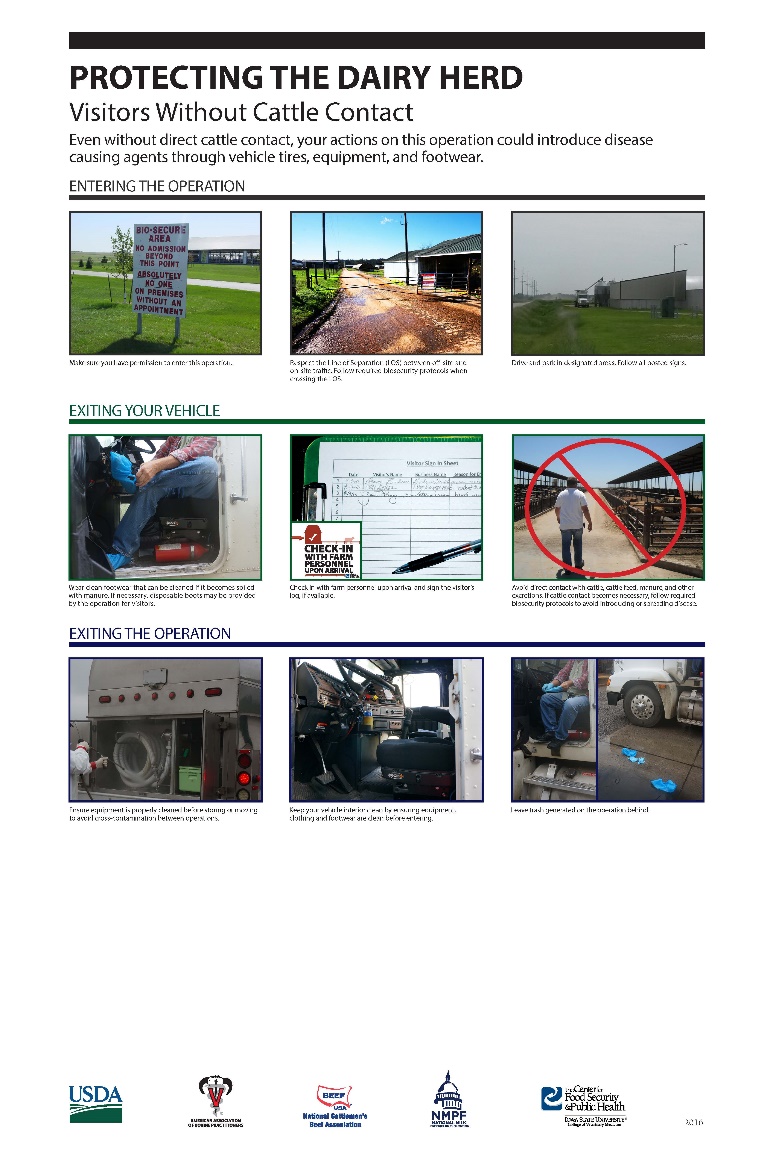 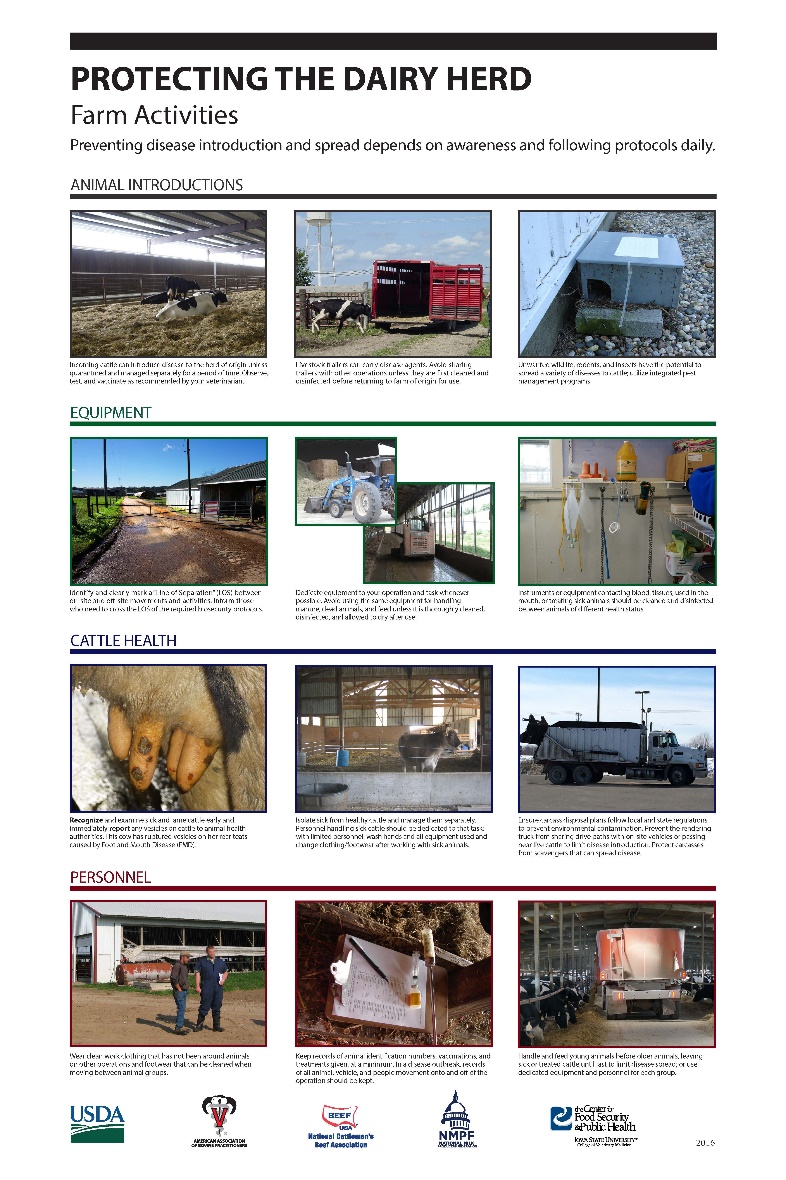 www.securemilk.org
[Speaker Notes: (ANIMATED – appear while talking)
The enhanced biosecurity steps are also included on some biosecurity posters available on the Secure Milk Supply website. These can help communicate expectations to all those entering the operation during an FMD outbreak. These are available in Spanish too. 
Graphics: CFSPH, Iowa State University]
www.cfsph.iastate.edu/biosecurity/
Funding provided by USDA NADPRP and USDA NIFA NCR SARE
[Speaker Notes: For these biosecurity resources and more, please visit: cfsph.iastate.edu/biosecurity. You can sort by your species of interest or go to “Getting Started”. 
Funding for the development of this material was provided by USDA’s National Animal Disease Preparedness and Response Program (NADPRP) and National Institute of Food and Agriculture through the North Central Region Sustainable Agriculture Research and Education (NCR-SARE) programs.]
Acknowledgements
Development of this material was made possible through a grant provided to the CFSPH, ISU, CVM from the USDA APHIS through the NADPRP. ISU is an equal opportunity provider. For the full non-discrimination statement or accommodation inquiries, go to www.extension.iastate.edu/diversity/ext.
Funding for the Secure Milk Supply Plan was made possible through a grant provided to the CFSPH from USDA APHIS.
[Speaker Notes: Development of this material was made possible through a grant provided to the Center for Food Security and Public Health at Iowa State University, College of Veterinary Medicine from the U.S. Department of Agriculture (USDA) Animal and Plant Health Inspection Service (APHIS) through the National Animal Disease Preparedness and Response Program (NADPRP). Iowa State University is an equal opportunity provider. For the full non-discrimination statement or accommodation inquiries, go to www.extension.iastate.edu/diversity/ext. Funding for the Secure Milk Supply Plan was made possible through a grant provided to the CFSPH from USDA APHIS.
Author: Danelle Bickett-Weddle, DVM, MPH, PhD, DACVPM
Reviewers/Contributors: Katie Steneroden, DVM, MPH, PhD, DACVPM; Ellen Dauphinais, Alicia Burleson]